Tracking with Multiple Mass Hypotheses
Stefano Spataro
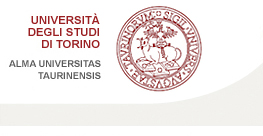 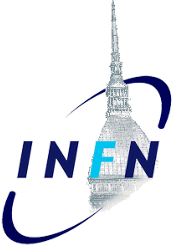 ISTITUTO NAZIONALE
DI FISICA NUCLEARE
Sezione di Torino
Monday, 20th November 2017
Track Fitting?
The Kalman Filter:
extrapolation, filtering 
and smoothing
Xi+1
Ki+1
Kalman filter
ei+1
smoothing
track
follower
ei
ki
fi
track
follower
Kalman filter
Xi
backtracking
ki-1
prefit
Detector plane
Final result
vertex
x
(from A. Rotondi)
Measured point
Energy Loss Importance
Different particles, different energy loss
At high momentum not large differences
At low momentum, wrong mass hypothesis can lead to wrong results
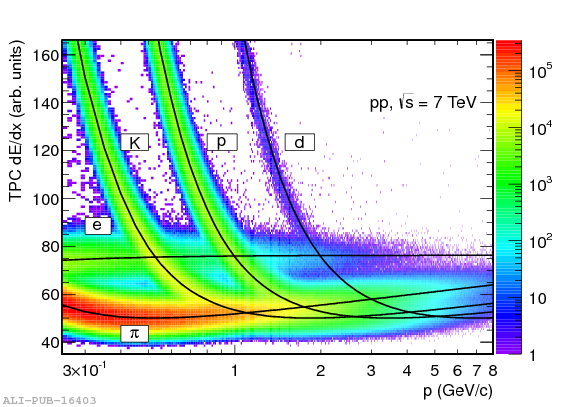 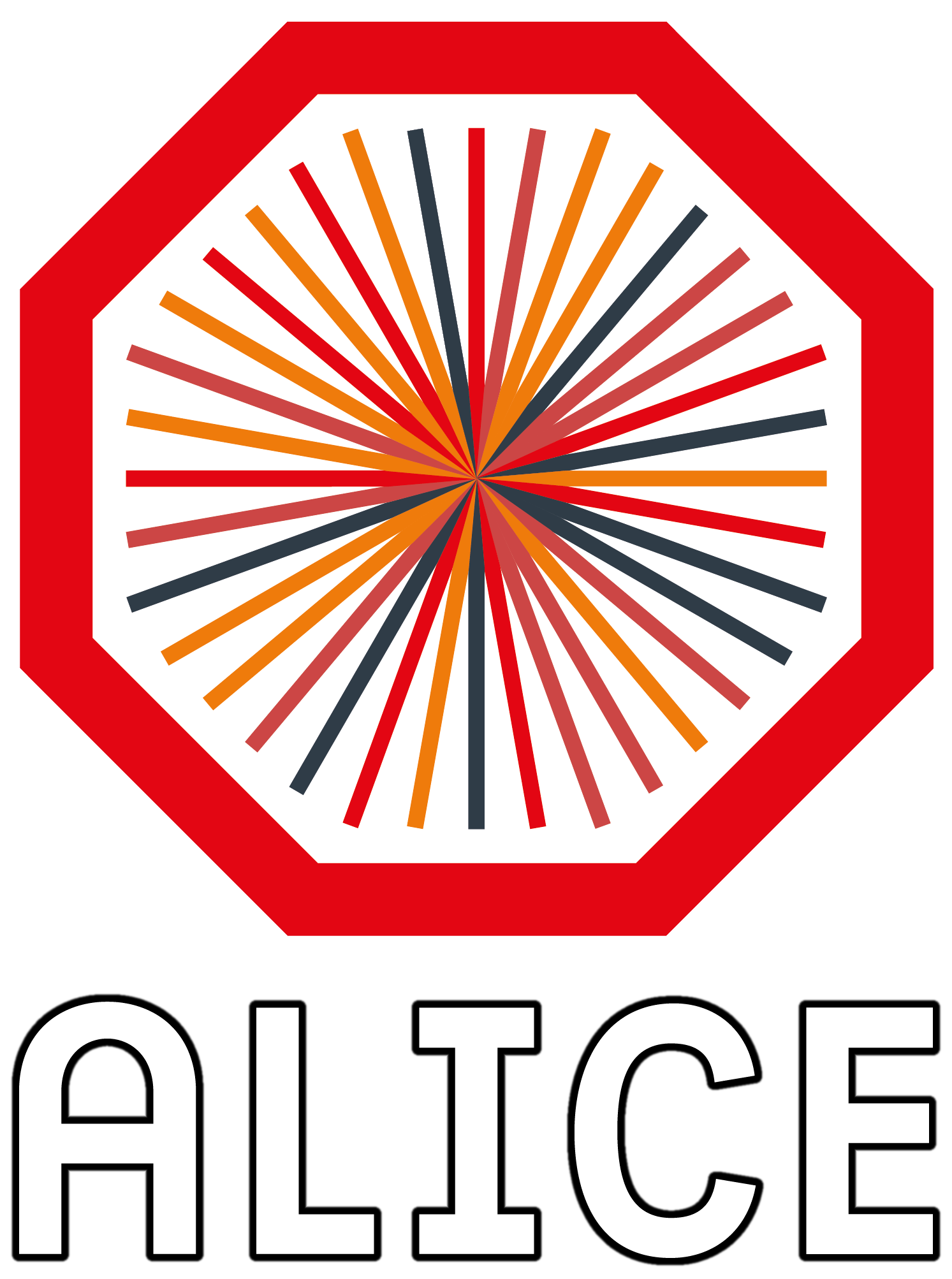 Our Momentum Range of Interest
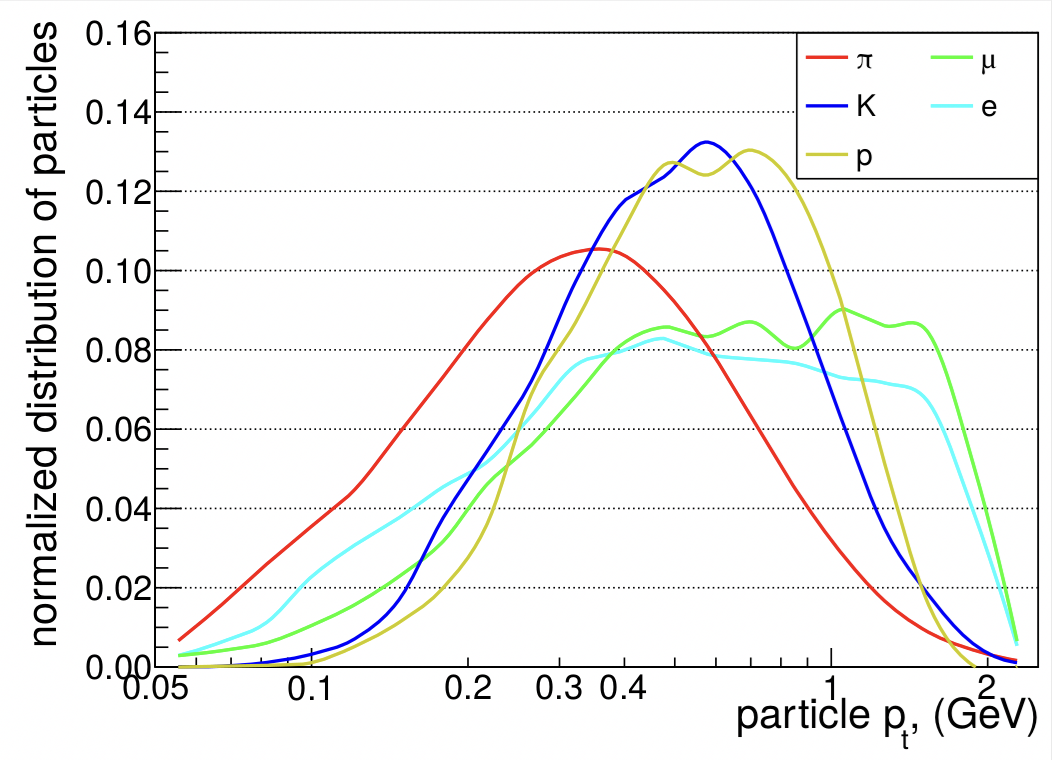 Y(4S) bbbar generic sample
Large fraction of pions
Particles below 1 GeV/c (mostly)
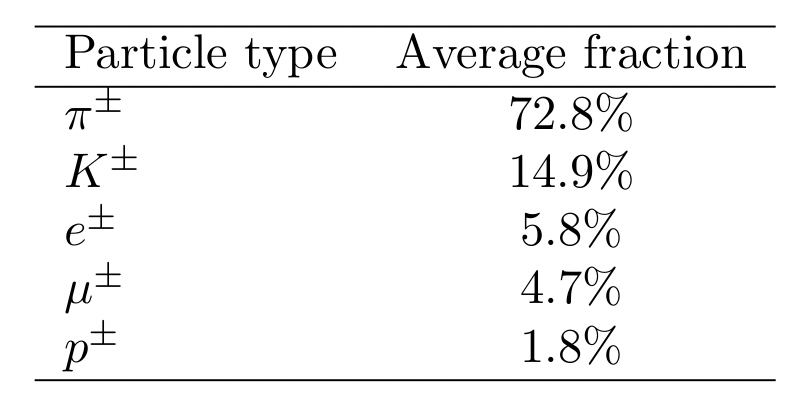 from T. Hauth
WARNINGS
Low multiplicity samples reach larger momentum values
Energy loss depends on total momentum (and not on pt)
Kaons at pt 1 GeV/c, 60°
Let’s fit the kaon tracks with different particle hypotheses
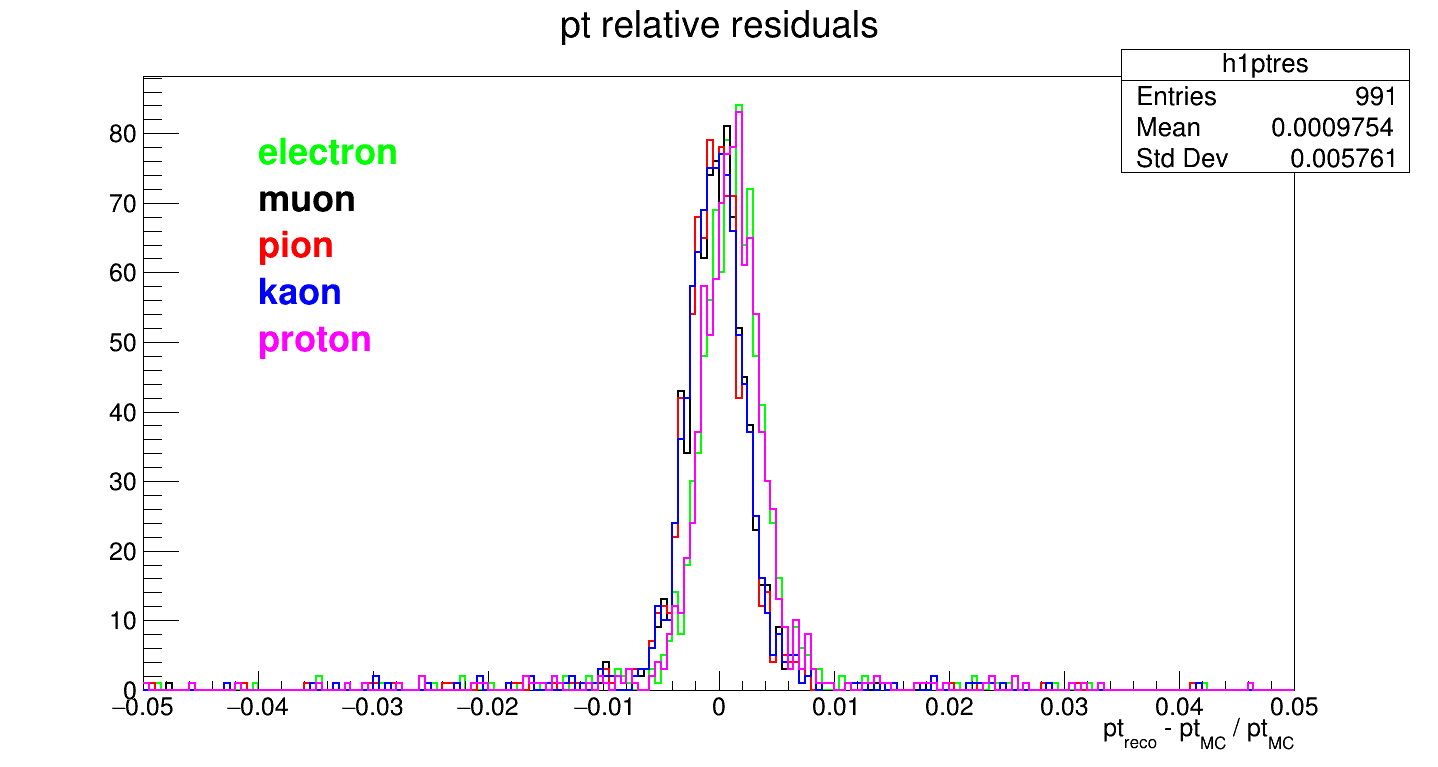 Everything more or less consistent, protons at bit higher momentum
Kaons at pt 0.5 GeV/c, 60°
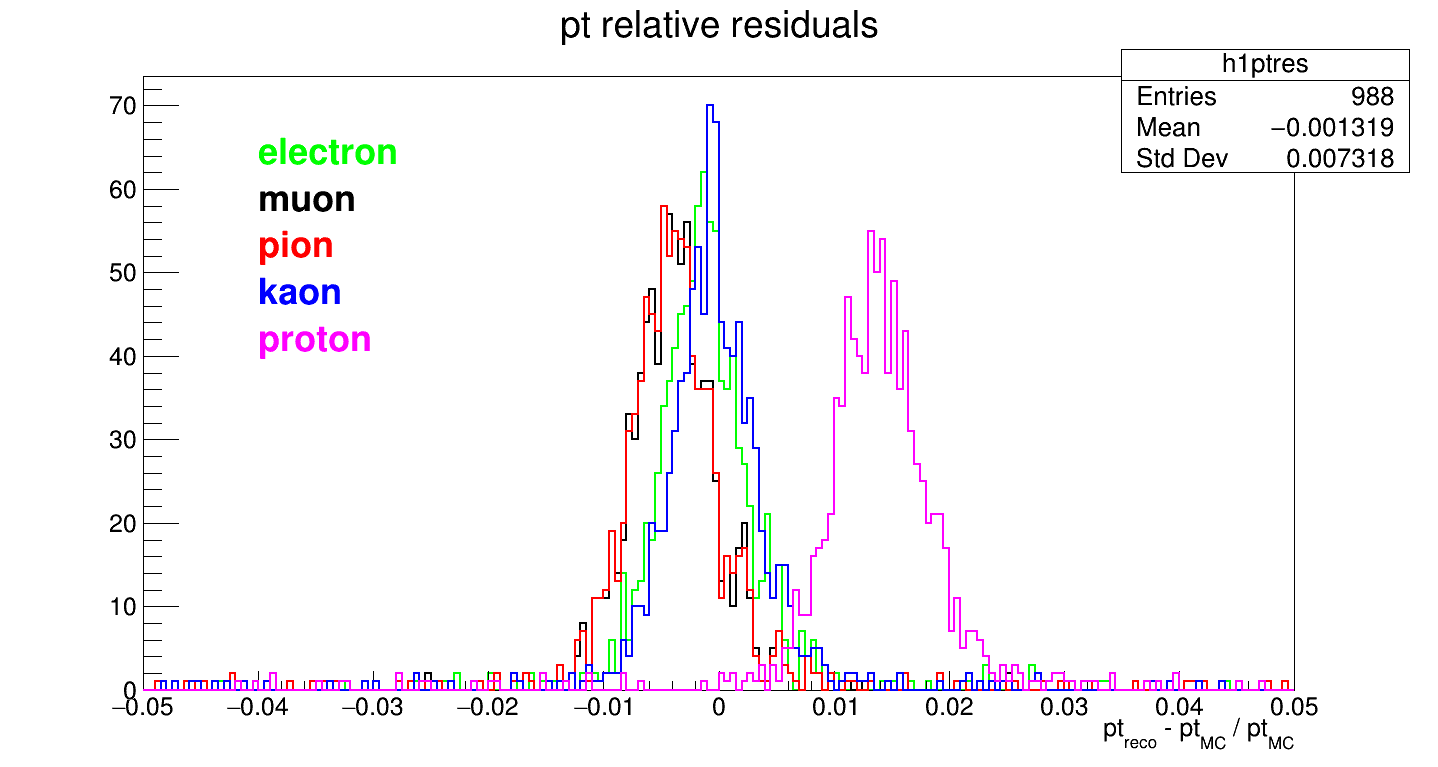 Correct hypothesis good, pions at low momentum, protons at higher momentum
Kaons at pt 0.3 GeV/c, 60°
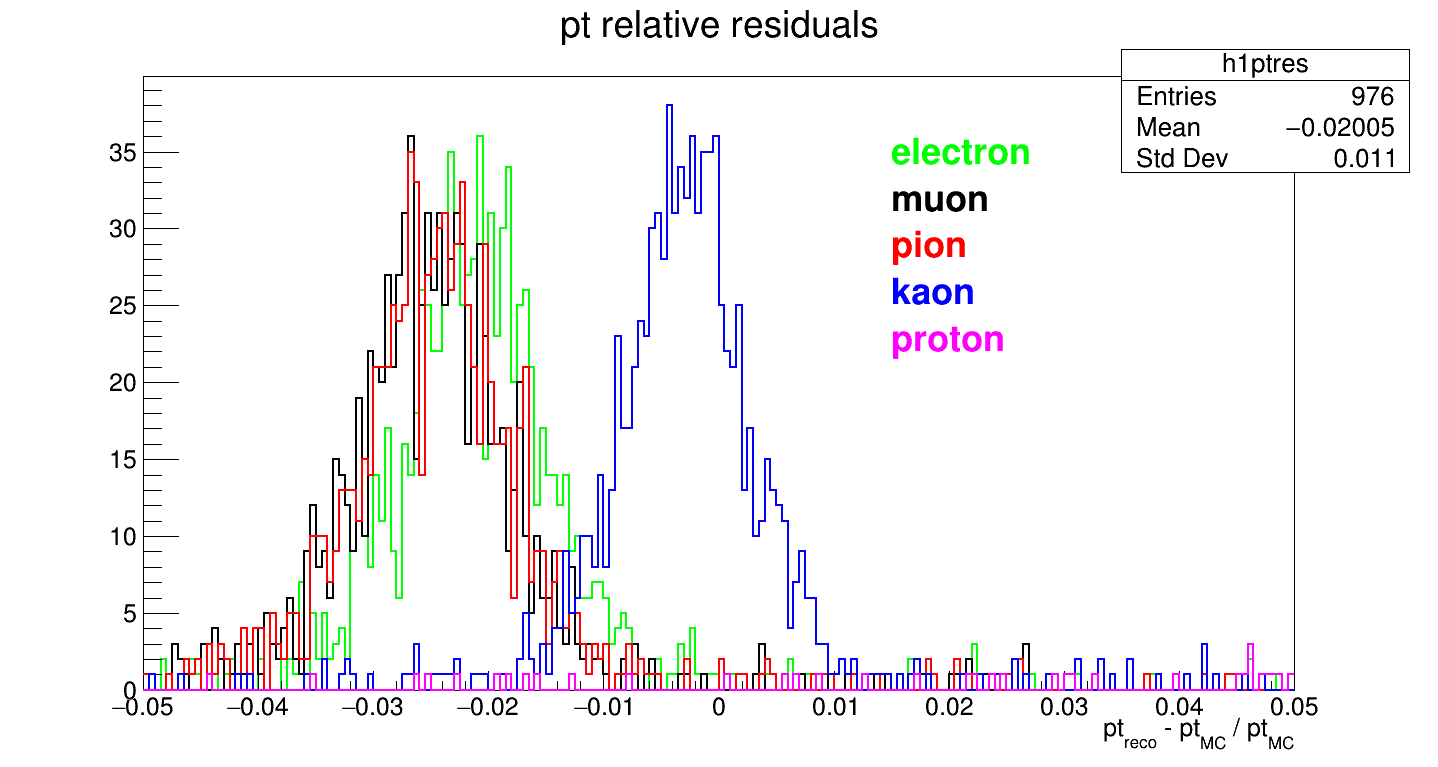 The lower the momentum, the larger the discrepancy
when wrong particle is assumed in the fit
Mean Peak Position for kaon tracks
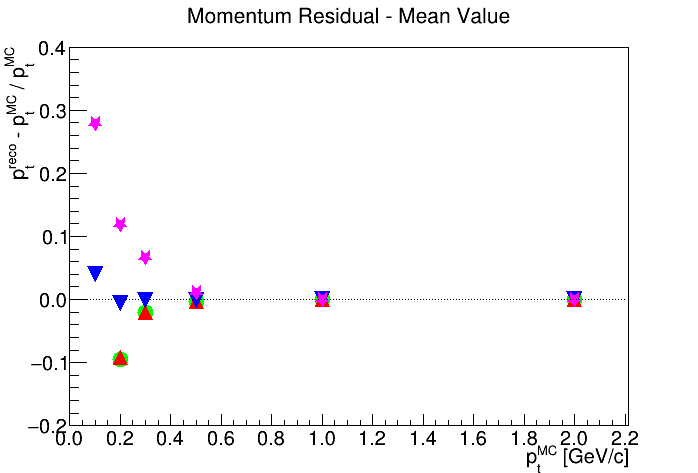 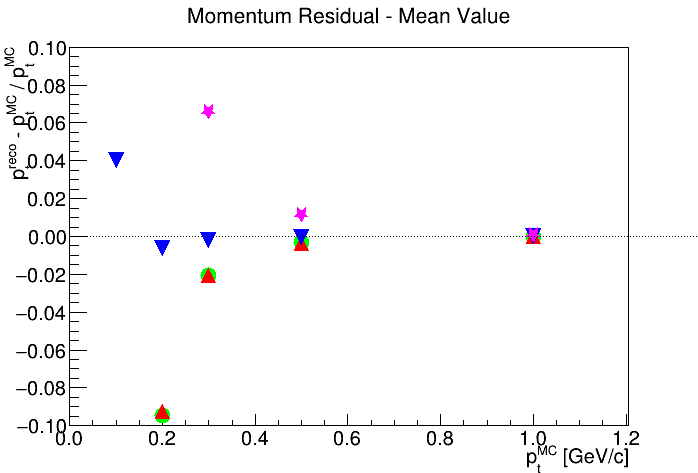 ZOOM
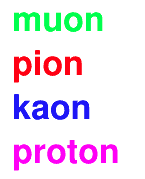 Mean Peak Position for proton tracks
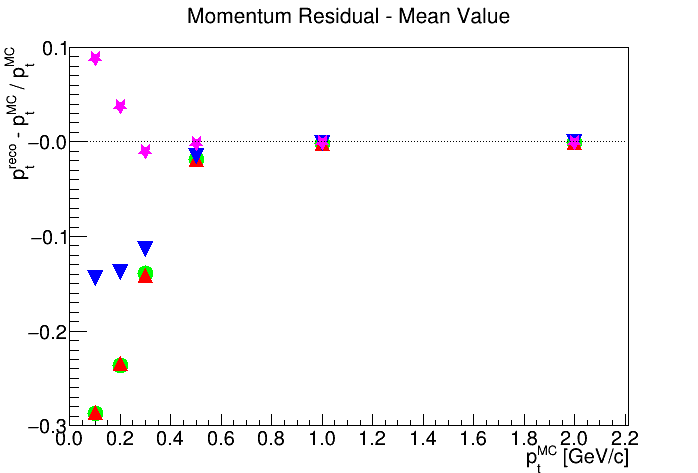 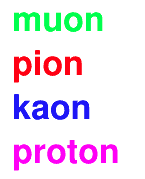 Current Software Status
Before (pre)release-01-00-00(a)
In the releases: single particle hypothesis (𝜋)
In the head: 4 particle hypotheses (𝜇 𝜋 K p)
Starting from (pre)release-01-00-00(a)
In both release and head: 3 particle hypotheses (𝜋 K p)
Muon hypothesis?
Equivalent to pion, not needed

Electron hypothesis?
No good treatment for bremsstrahlung so far, better to use pion hypothesis
A possible cure: find the ECL bremsstrahlung cluster and merge the energy
Deuterons?
Some analyses will need deuteron reconstruction
An additional particle hypothesis costs disk space and CPU time
At some time we will need also this hypothesis for dedicated studies
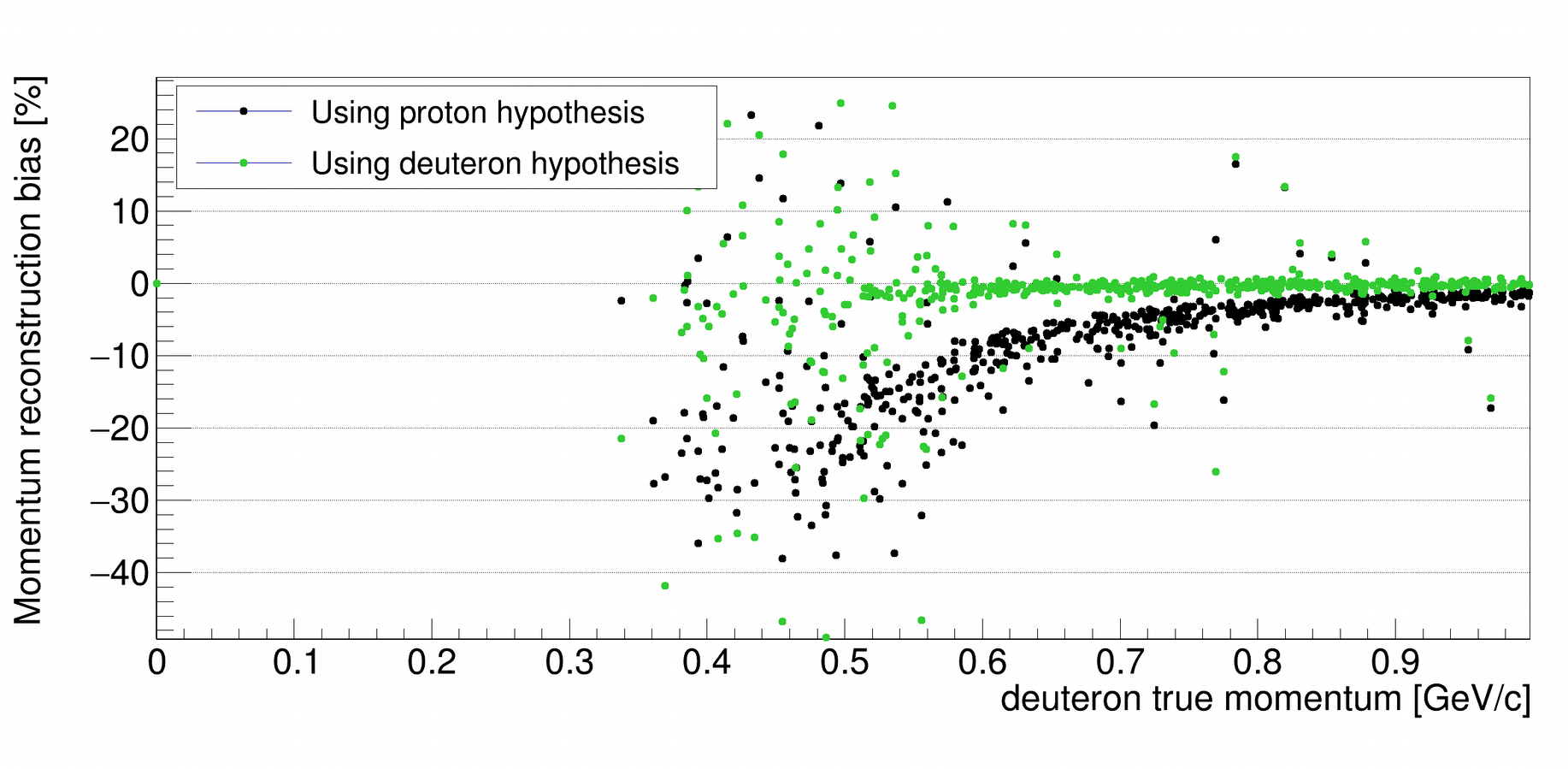 from U. Tamponi
Resource Estimation: Disk Space
mDST increases of 17% with 3 fit hypotheses, up to 22% with 4 hypotheses
TrackFitResults increase does not scale exactly with number of fit hypothesis:
3 hypotheses -> size x 2.59
4 hypotheses -> size x 3.12
Resource Estimation: Computing Time
The global time time increases of 7% with 3 fit hypotheses,
up to 9% with 4 hypotheses
Open Issues
Wrong hypothesis fit
Pions at pt 0.2 GeV/c, 60°- MC Track Finding
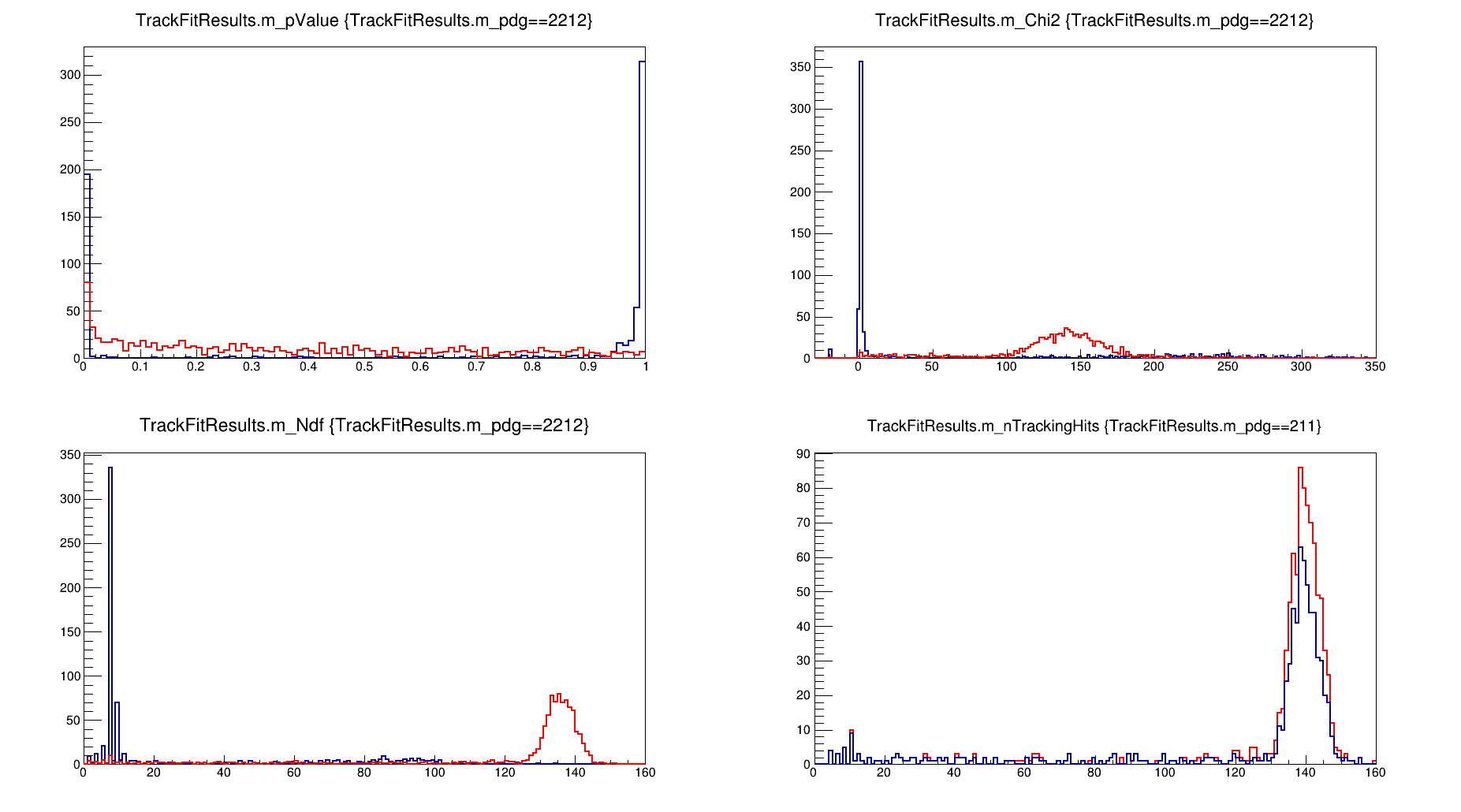 ?
?
Chi2
pValue
Pion hypothesis
Proton hypothesis
Pion hypothesis
Proton hypothesis
Pion hypothesis
Proton hypothesis
nTrackingHits
NDF
?
Pion hypothesis
Proton hypothesis
protons are less since fit can fail
Wrong hypothesis fit
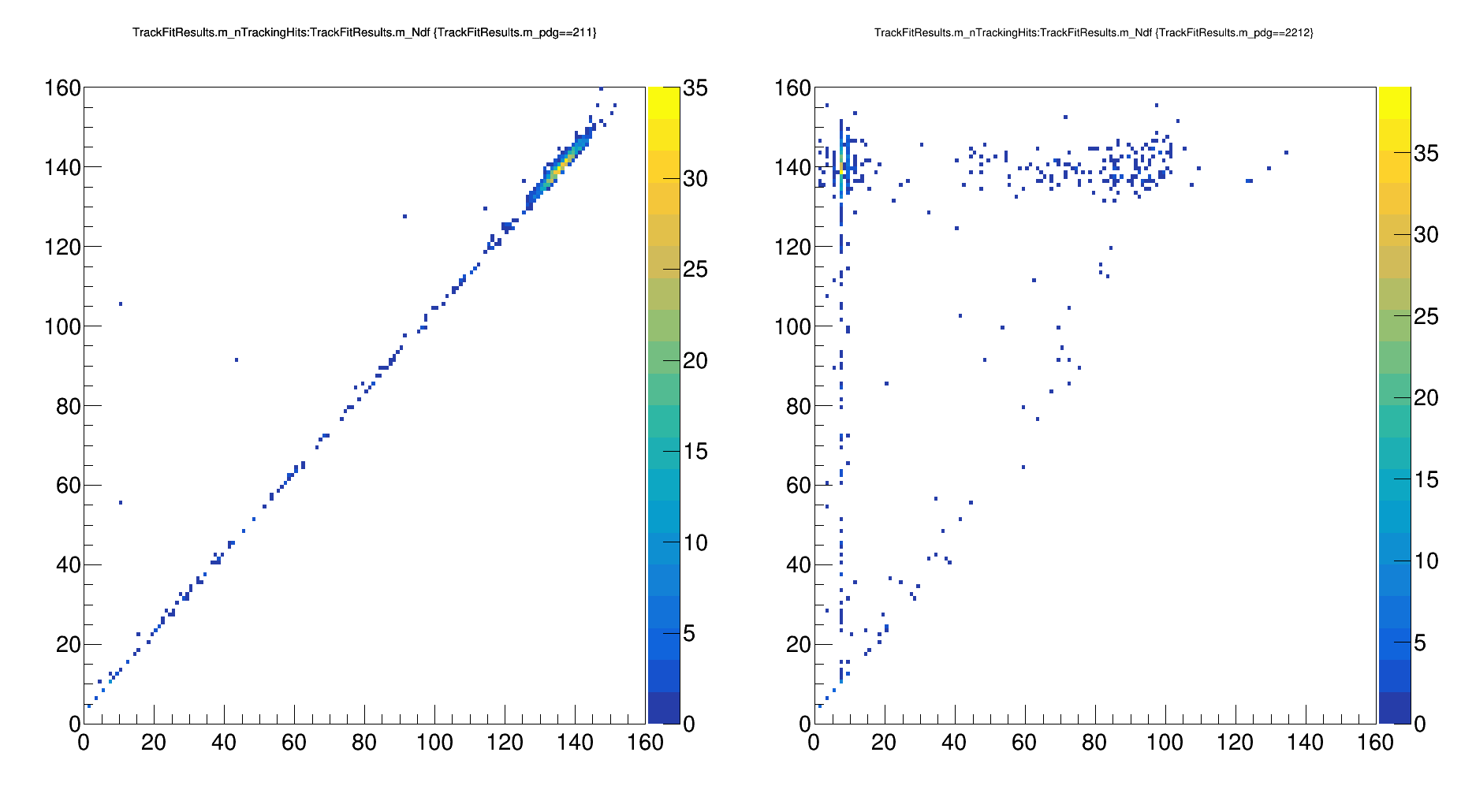 Pions at pt 0.2 GeV/c, 60°- MC Track Finding
?
Pion hypothesis
nTrackingHits
nTrackingHits
Proton hypothesis
NDF
NDF
If the hypothesis “very wrong”, DAF removes almost all the hits
Efforts needed to remove bad fitted tracks
Trying to summarize
From (pre)release-01-00-00 three mass hypotheses for the track fitting.

This solves systematic deviations in the reconstructed momentum.

The increase in disk space and in computing time is inside the budget, still room to add additional particle hypotheses

Very bad fits (i.e. low pt with wrong particle hypothesis) sometimes return a very low number of degrees-of-freedom, due to DAF outlier removal. Possibility to check nTrackingHits/NDF to remove badly fitted tracks?

In the long term: tracking fit quality could provide additional help in particle identification, but first we need to understand better what is doing the fitter.
Spares
Pions: Mean Peak Position
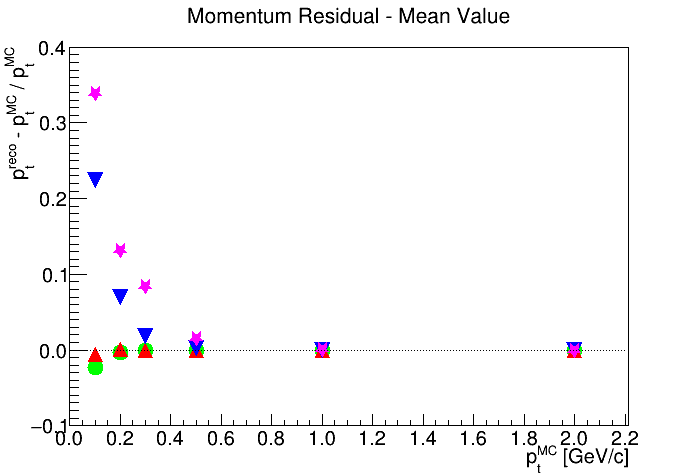 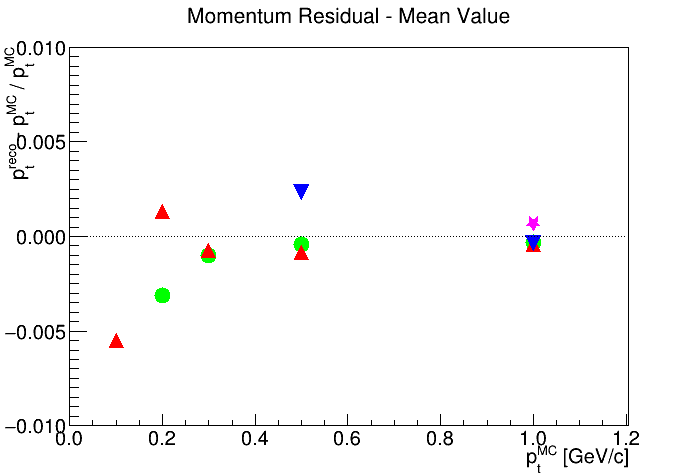 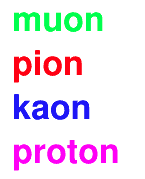 ZOOM
Pions RMS and counts inside 3 RMS
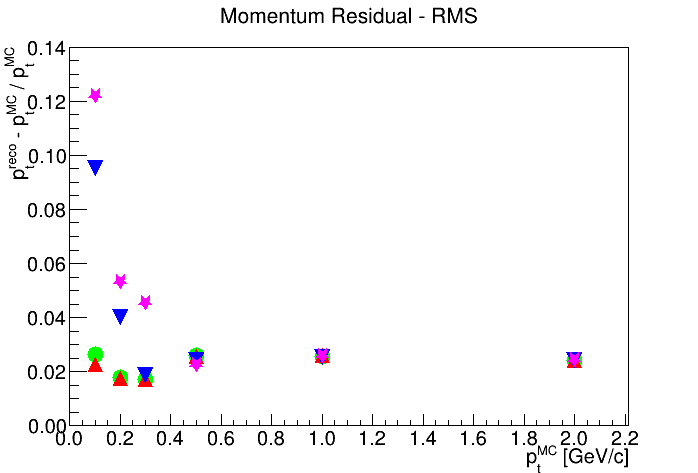 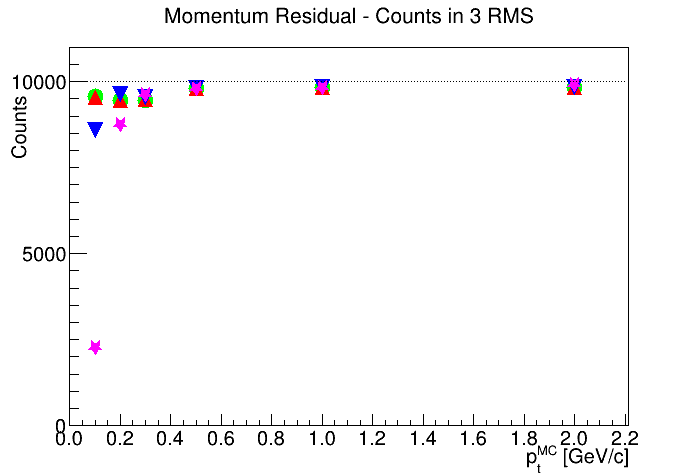 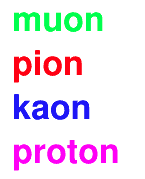 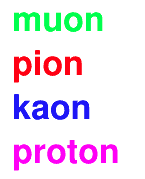 Since wrong-particle hypotheses have no Gaussian shape, no sigma of fit but RMS of residual histograms between -0.8 and 0.8.
This RMS depends on histogram edges. It is NOT the momentum resolution, but just a term of comparison.
Kaons: RMS and counts inside 3 RMS
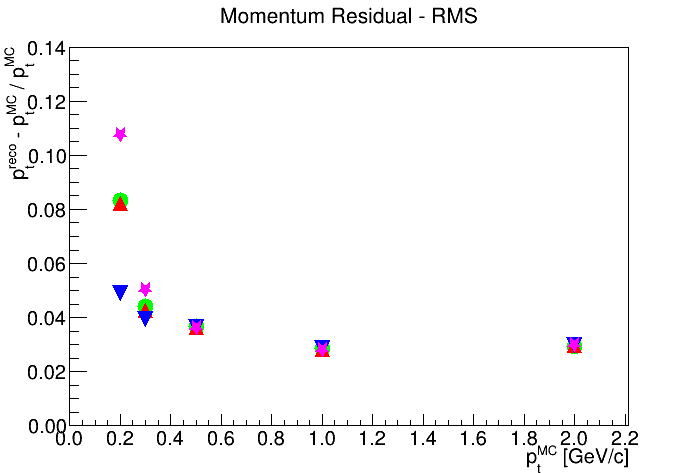 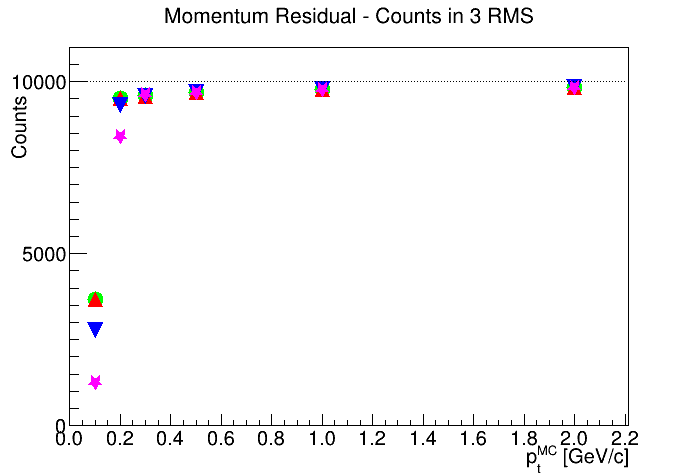 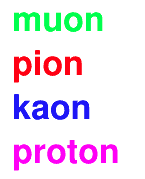 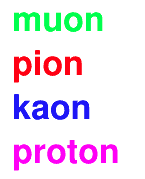 Kaon reconstruction with kaon hypothesis always the better
At 100 MeV/c... Goodbye kaons!
Protons: Mean, RMS, counts in 3 RMS
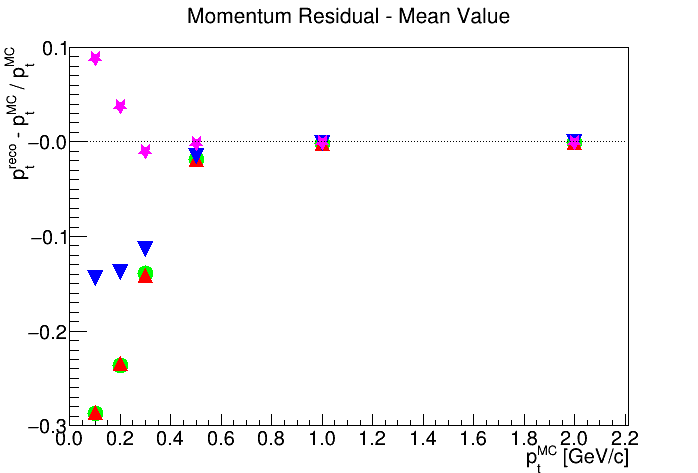 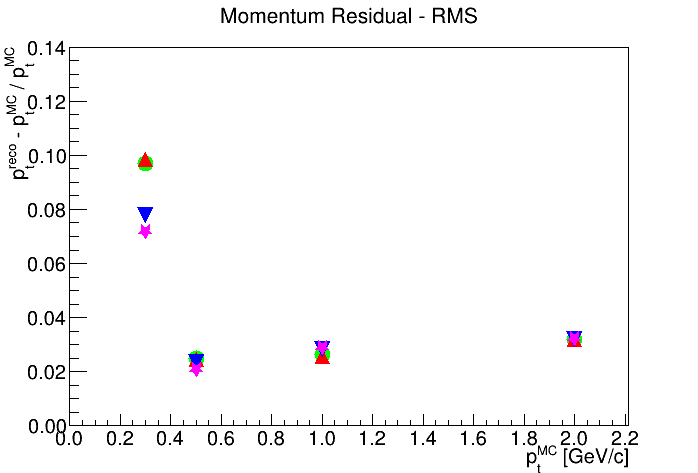 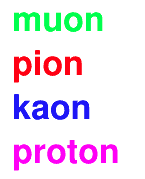 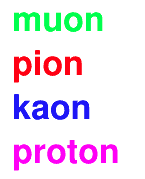 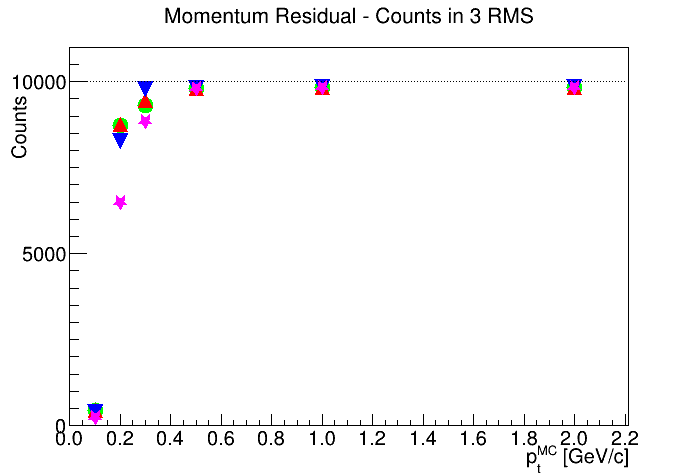 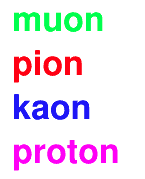